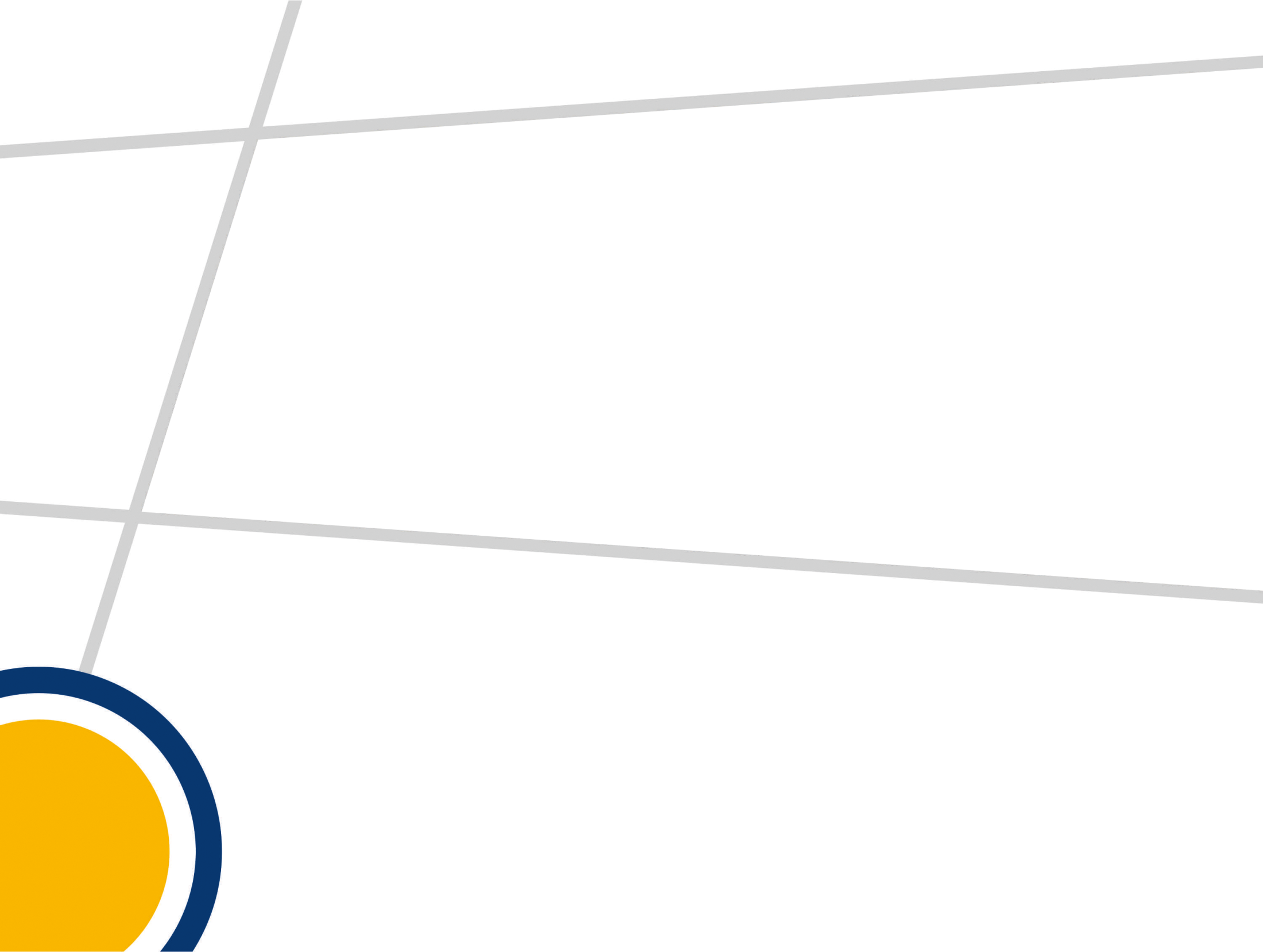 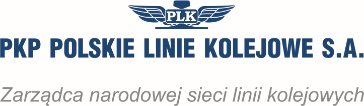 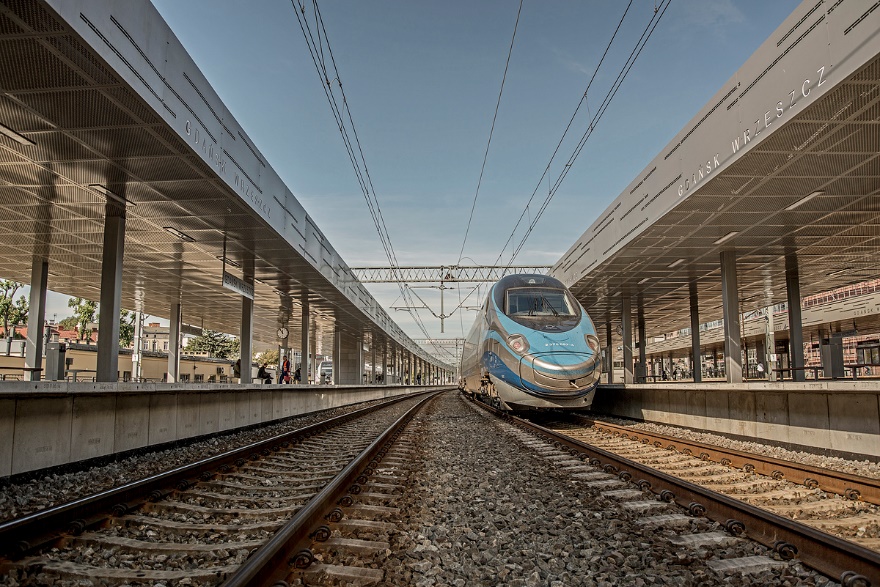 WALORYZACJA
24 stycznia 2019 r.
Założenia
Waloryzacja będzie:
comiesięczna – rozliczana wraz z wystawionym PŚP (przejściowym świadectwem płatności)

obliczana na podstawie ogólnodostępnych wskaźników publikowanych przez GUS

obliczana wg ustalonego „koszyka kolejowego”

limitowana kwotą równoważną ±5% Wartości Robót netto

obowiązywała także w umowach o podwykonawstwo robót budowlanych
2
Koszyk Waloryzacyjny
3
Koszyk kolejowy – wskaźniki GUS
DZIEDZINOWE BAZY DANYCH
http://swaid.stat.gov.pl
CENY
CENY DETALICZNE
CENY PRODUCENTÓW
WSKAŹNIK CEN TOWARÓW I USŁUG KONSUPCYJNYCH - MIESIĘCZNIE
CENY W PRZEMYŚLE
WSKAŹNIKI CEN PRODUKCJI SPRZEDANEJ WYROBÓW PRZEMYSŁOWYCH - MIESIĘCZNIE
TOWARY I USŁUGI KONSUMPCYJNE - OGÓŁEM
CPI
24.4 METALE SZLACHETNE I POZOSTAŁE METALE NIEŻELAZNE
DYNAMIKA PRZECIĘTNEGO MIESIĘCZNEGO WYNAGRODZENIA

ROBOTY ZWIĄZANE Z BUDOWĄ OBIEKTÓW INŻYNIERII LĄDOWEJ I WODNEJ
(POPRZEDNI MIESIĄC = 100)
MIEDŹ
19.2 BRYKIETY, BRYKIETKI I PODOBNE PALIWA STAŁE WYTWARZANE Z WĘGLA I TORFU ORAZ PRODUKTY RAFINACJI ROPY NAFTOWEJ
PALIWO
CEMENT
23.5 CEMENT, WAPNO I GIPS
24.1 ŻELIWO, STAL I ŻELAZOSTOPY
STAL
ROBOCIZNA
08.1 KAMIEŃ, PIASEK I GLINA
KRUSZYWO
4
Wzór do obliczenia waloryzacji
5
Dynamika zmian wskaźników cen GUS
Metodyka analizy wag wskaźników
Model 
Na podstawie analizy zakresów rzeczowych projektów przygotowano „modelową inwestycję kolejową”. Dla modelu wyliczono składniki cenotwórcze.

Analiza rzeczywistych kosztorysów
Na podstawie analizy zakresów rzeczowych projektów przygotowano „modelową inwestycję kolejową”. Dla modelu wyliczono składniki cenotwórcze.
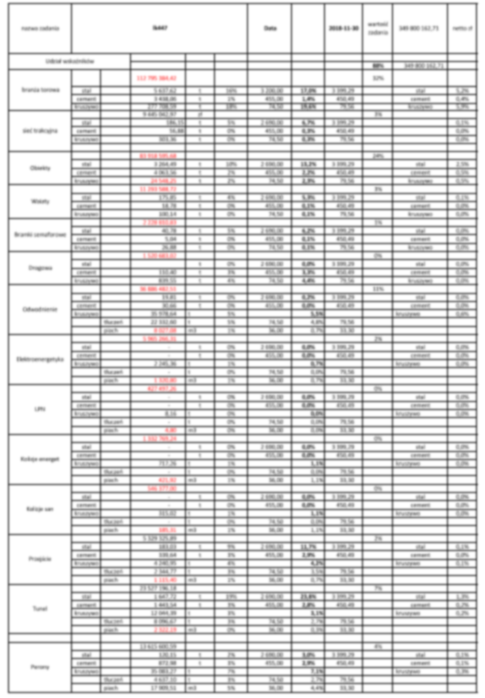 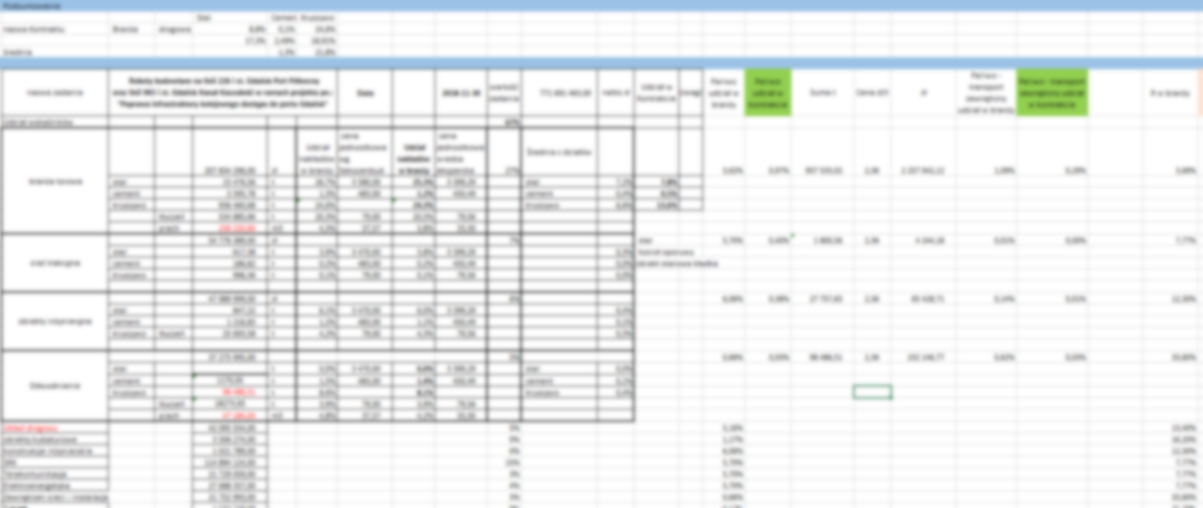 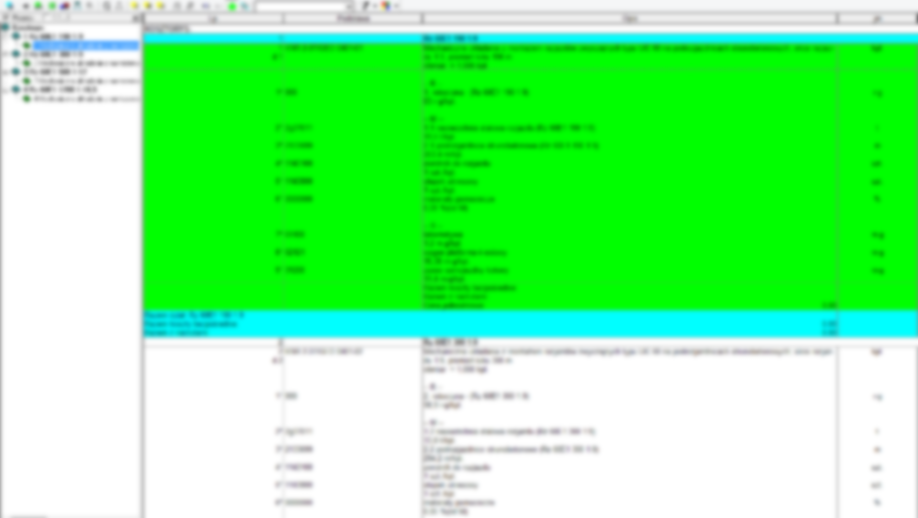 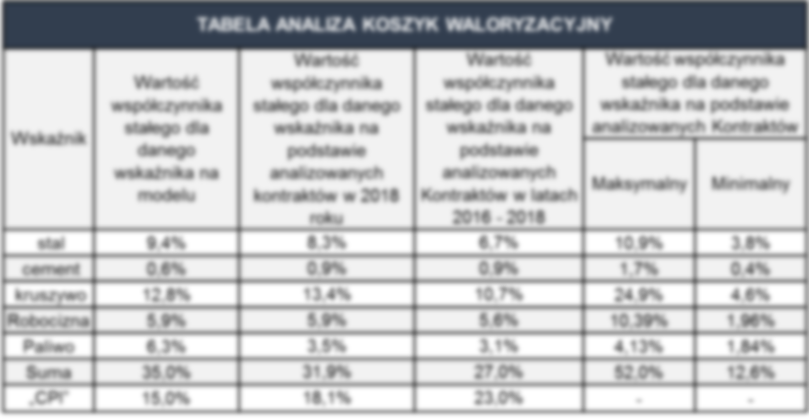 Symulacja
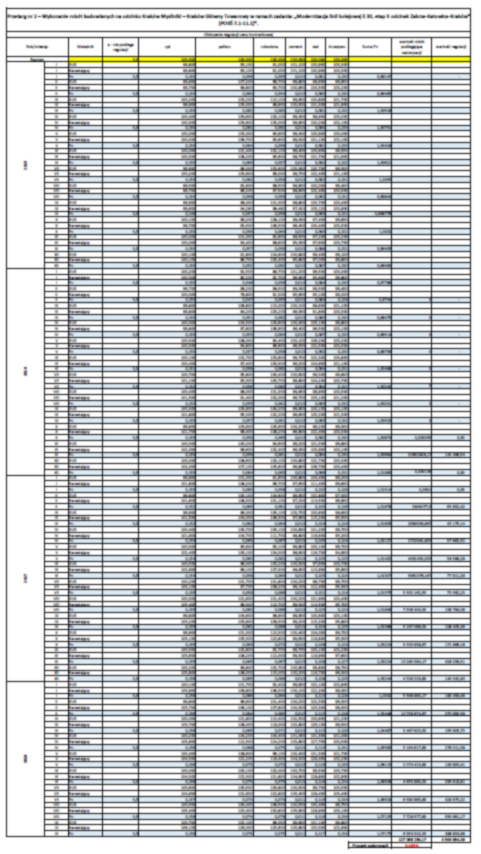 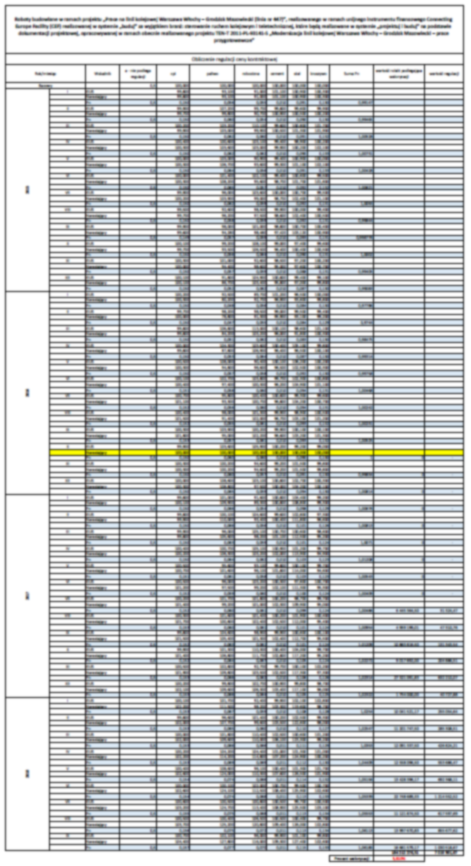 Dokonano symulacji waloryzacji dla kilkunastu aktualnie realizowanych projektów

Lata realizacji przedmiotowych projektów: 2015 – 2018
Wartości nakładów: 17 – 420 mln PLN 
Wyliczona wysokość waloryzacji:
     od 2,9% do 6,9% (średnio 3,8%)
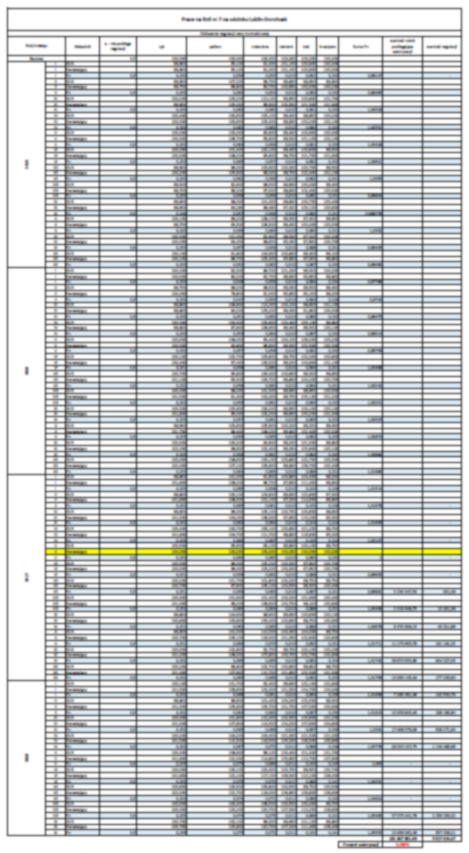 Waloryzacja umów z Podwykonawcami 
- założenia
w umowach zawieranych pomiędzy Wykonawcą a Podwykonawcą lub Podwykonawcą a dalszym Podwykonawcą, których przedmiotem jest wykonanie robót budowlanych, Wykonawca lub Podwykonawca jest zobowiązany zawrzeć postanowienia przewidujące waloryzację
waloryzacja kwot płatnych Podwykonawcy lub dalszemu Podwykonawcy będzie się odbywać w oparciu o wskaźniki GUS dla: Cen towarów i usług konsumpcyjnych (jako CPI) oraz innych wskaźników wybranych z tabeli „Koszyk Waloryzacyjny”
„wagi” / współczynniki dla poszczególnych wskaźników będą ustalane bilateralnie przez strony umowy, a ich suma wyniesie 50%
w przypadku gdy umowa lub współpraca pomiędzy stronami przekracza lub przekroczy określony przez Zamawianego czas trwania (np. w wyniku zawarcia aneksu lub kolejnej umowy z Podwykonawcą lub dalszym Podwykonawcą)
comiesięczna, z limitem 5% wartości umowy
9
Waloryzacja umów z Podwykonawcami 
- wzór
10
Dziękuję za uwagę